«РАЗВИТИЕ +»
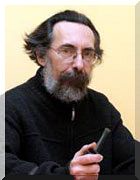 Выступление: учителя математики И.Г. Остроглазовой
       МБДОУ ЦРР – детский сад «Кораблик» 2012г.
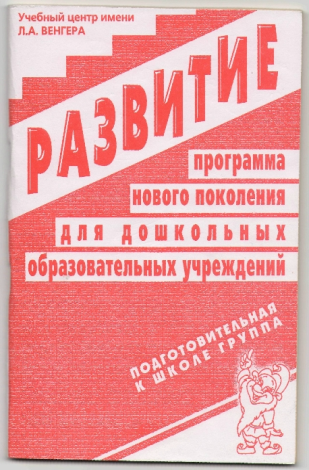 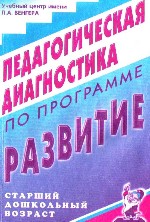 Программа «Развитие» реализуется в практике дошкольных образовательных учреждений РФ 20 лет;
Дважды претерпевала изменения;
В 1996 году авторы программы за ее разработку награждены премией правительства РФ в области образования;
Третий вариант программы разработан в соответствии с новыми федеральными требованиями.
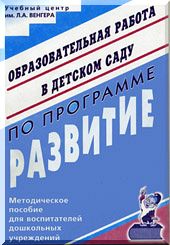 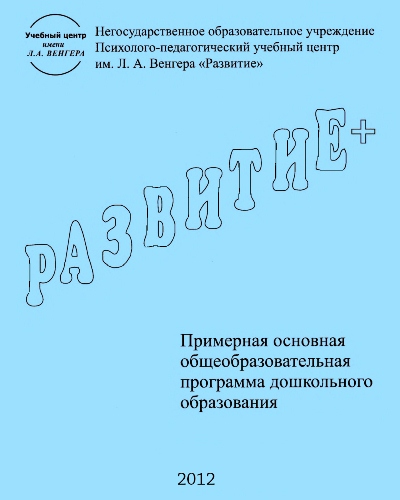 В программе «Развитие +» сохранены основные теоретические  принципы образовательной работы с детьми;
 развитие умственных способностей;
Дополнено способами образовательной работы по развитию других видов общих способностей: коммуникативных и регуляторных;
Дополнено содержание образовательной работы по ряду разделов, заданных федеральными, государственными требованиями структуры основной образовательной программы дошкольного образования.
Цель
Развитие способностей детей в процессе специфических дошкольных видов деятельности, в процессе коммуникации с взрослыми и детьми.
Задача
Создать специальные образовательные ситуации и использовать ситуации естественной жизни детей, которые в максимальной степени развили общие способности.
Теоретические основы программы
Концепция  самоценности дошкольного периода развития, разработанная А.В. Запорожцем.
Теория деятельности, разработанная А.Н. Леонтьевым, Д.Б. Элькониным.
Концепция развития способностей, разработанная Л.А. Венгером и его сотрудниками.
способности
умственные
коммуникативные
регуляторные
познавательные
творческие
-Принятие
-Удержание
-Действия по правилам
Эмоциональное принятие ситуации
Произвольное принятие ситуации
сенсорные
интеллектуальные
Способности
ситуации
прямые
косвенные
Образовательная работа
Образовательная работа воспитателя с детьми осуществляется в процессе реализации образовательных ситуаций.
Система работы
Анализ реальной ситуации в дошкольном учреждении
Выбор форм и методов работы
Разработка своего проекта реализация которого будет осуществляться на основе задач предлагаемых программой «Развитие +». При этом педагогам следует ориентироваться на последовательность развивающих задач и средств с помощью которых ребенок решает эти задачи.
Содержание программы
СРЕДНЯЯ ГРУППА- - - Характеристика возраста и задачи развития- - - Организация жизни и воспитания детейОБРАЗОВАТЕЛЬНАЯ ОБЛАСТЬ «ЗДОРОВЬЕ»- - - Формирование начальных представлений о здоровом образе жизниОБРАЗОВАТЕЛЬНАЯ ОБЛАСТЬ «ФИЗИЧЕСКАЯ КУЛЬТУРА»- - - Развитие физических качеств (скоростных, силовых, гибкости, выносливости и координации)- - - Накопление и обогащение двигательного опыта детей (овладение основными движениями)- - - Формирование у воспитанников потребности в двигательной активности и физическом совершенствованииОБРАЗОВАТЕЛЬНАЯ ОБЛАСТЬ «БЕЗОПАСНОСТЬ»- - - 1. Правила безопасного обращения с предметами. Выявление свойств объектов и закономерностей явлений, лежащих в основе эиих правил- - - 2. Правила безопасного поведения пешеходов. Выявление свойств объектов и закономерностей явлений, лежащих в основе этих правил- - - 3. Правила безопасного поведения пассажиров. Выявление свойств объектов и закономерностей явлений, лежащих в основе этих правил- - - 4. Правила безопасного поведения водителей. Выявление свойств объектов и закономерностей явлений, которые лежат в основе этих правил- - - 5. Какие правила помогают детям (и их родителям) не потеряться. Что делать, если потерялся
ОБРАЗОВАТЕЛЬНАЯ ОБЛАСТЬ «СОЦИАЛИЗАЦИЯ»- ИГРА- - - Сюжетная игра- - - Игра с пpaвилaмu
ОБРАЗОВАТЕЛЬНАЯ ОБЛАСТЬ «ТРУД»
ОБРАЗОВАТЕЛЬНАЯ ОБЛАСТЬ «ПОЗНАНИЕ»- СЕНСОРИКА- ОЗНАКОМЛЕНИЕ С ПРОСТРАНСТВЕИНЫМИ ОТНОШЕНИЯМИ- КОНСТРУИРОВАНИЕ- РАЗВИТИЕ ЭЛЕМЕНТАРНЬIХ МАТЕМАТИЧЕСКИХ ПРЕДСТАВЛЕНИЙ- РАЗВИТИЕ ЭКОЛОГИЧЕСКИХ ПРЕДСТАВЛЕНИЙ- - - Примерный список литературы, предлагаемой при работе по разделу- РАЗВИТИЕ ОРИЕНТИРОВКИ В ЗВУКОВОЙ СТОРОНЕ РЕЧИ И ОВЛАДЕНИЕ ПРОИЗВОЛЬНЬIМИ ДВИЖЕНЯМИ РУК
ОБРАЗОВАТЕЛЬНАЯ ОБЛАСТЬ «КОММУНИКАЦИЯ»- - - РечьОБРАЗОВАТЕЛЬНАЯ ОБЛАСТЬ «ЧТЕНИЕ ХУДОЖЕСТВЕННОЙ ЛИТЕРАТУРЫ»
ОБРАЗОВАТЕЛЬНАЯ ОБЛАСТЬ «ХУДОЖЕСТВЕННОЕ ТВОРЧЕСТВО»- ИЗОБРАЗИТЕЛЬНОЕ ИСКУССТВО- ХУДОЖЕСТВЕННОЕ КОНСТРУИРОВАНИЕ- - - Овладение детьми модельной формой опосредования- - - Овладение детьми символической формой опосредования- - - Овладение технической стороной художественного конструирования из бумаги
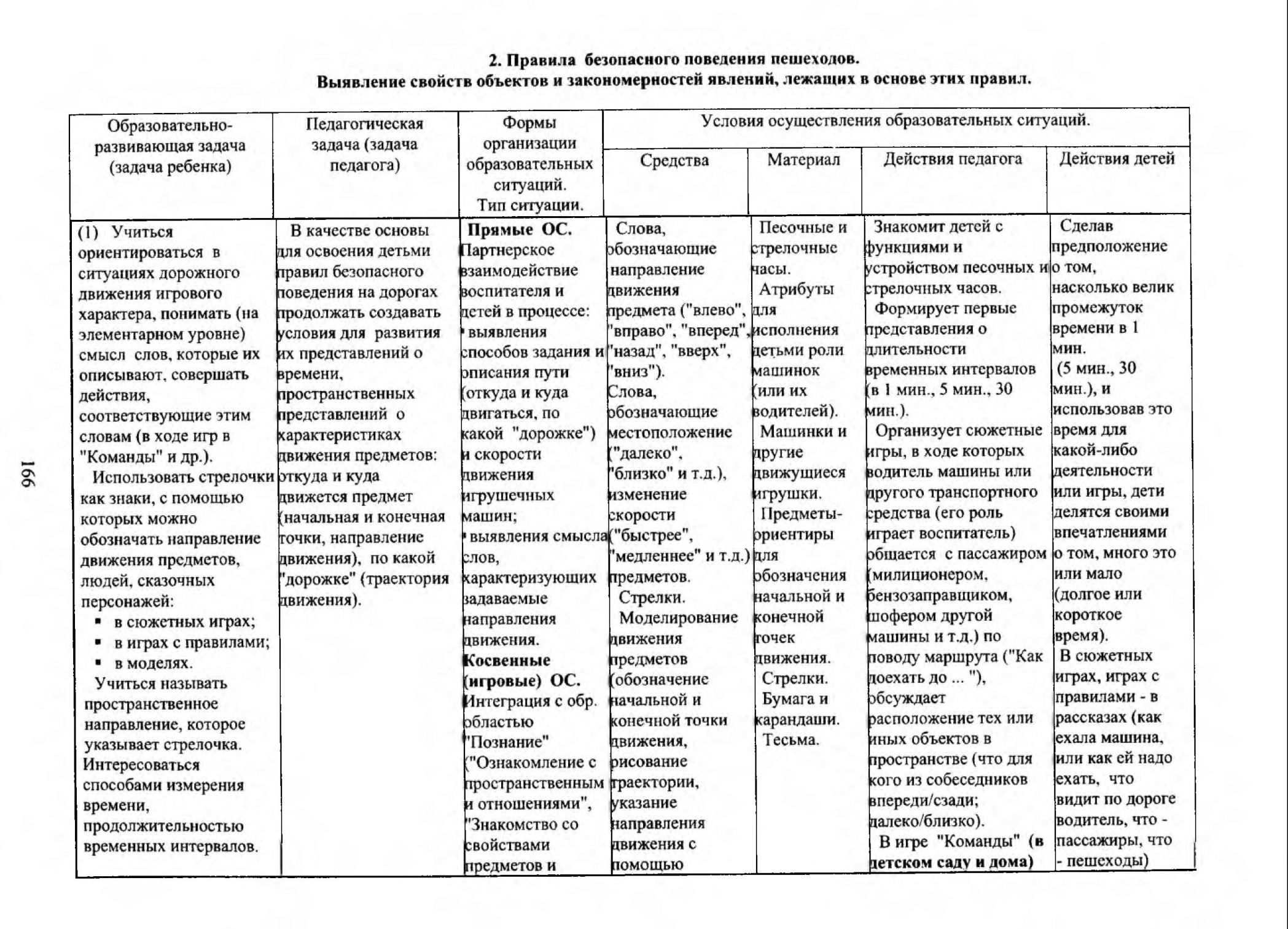